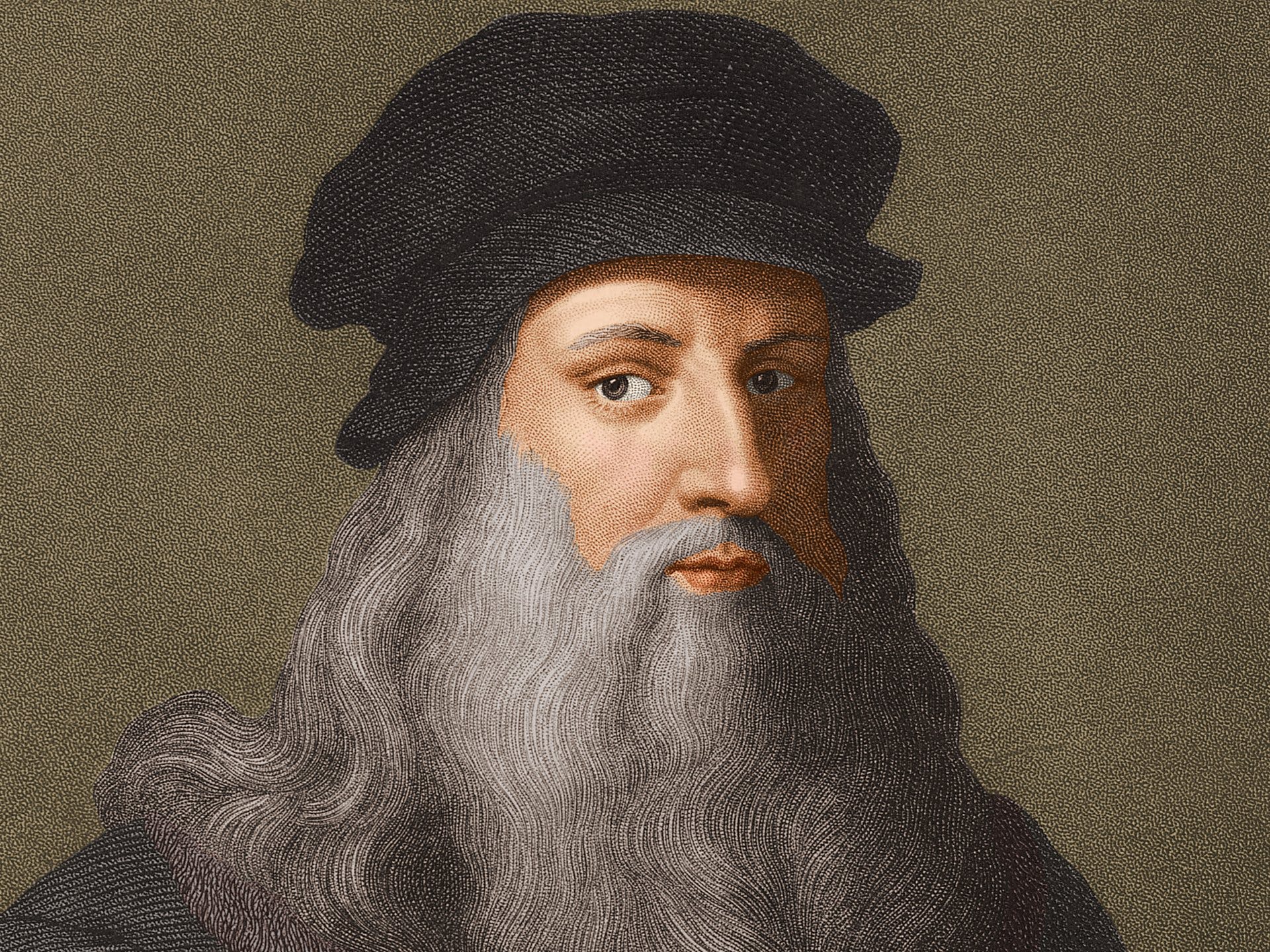 Léonard de Vinci
Par Jade Sylvain
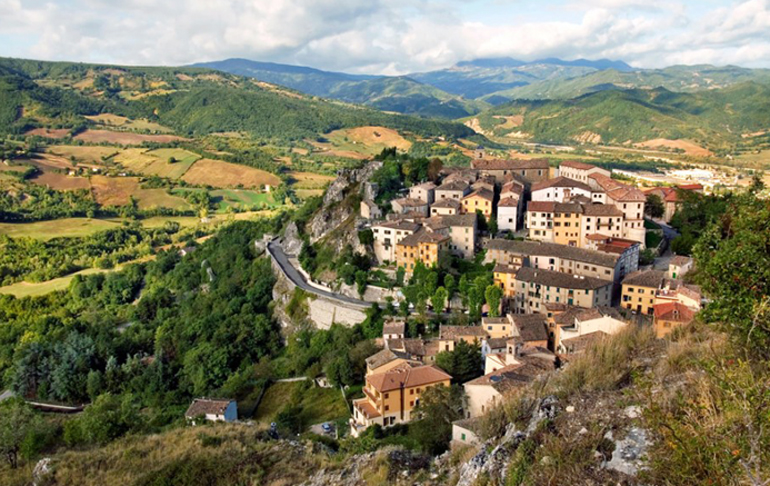 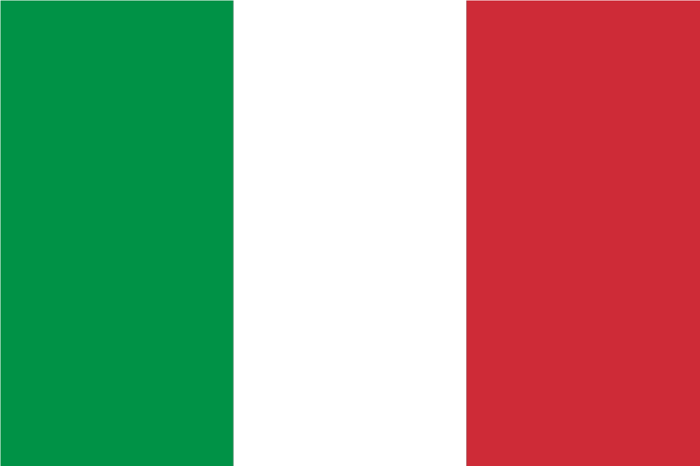 Nationalité
Italie
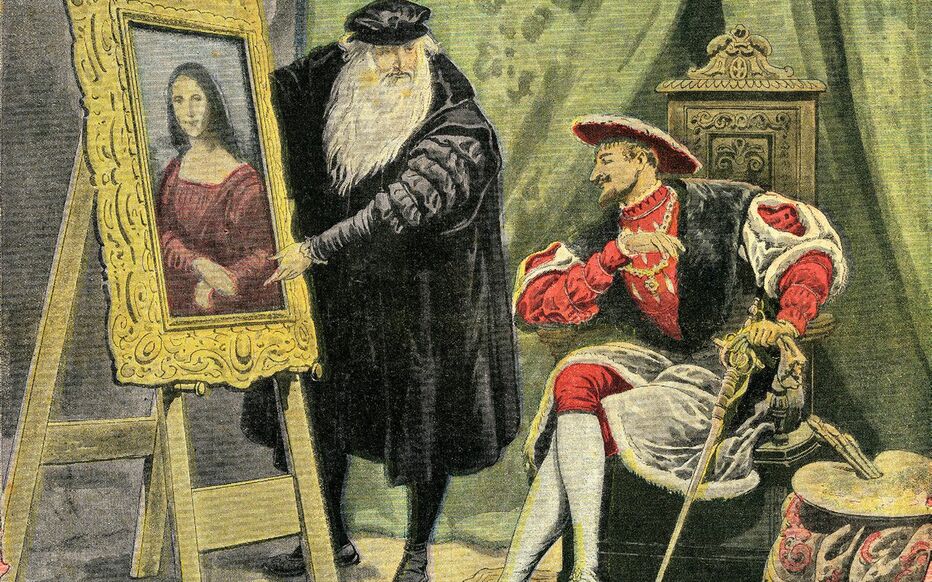 Période de temps
Naissance : 14 avril 1452
Mort : 2 mai 1519
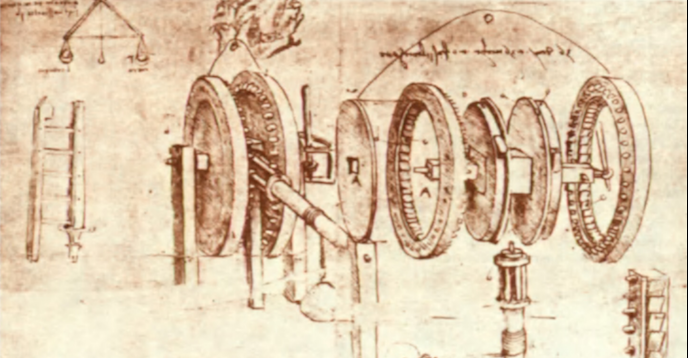 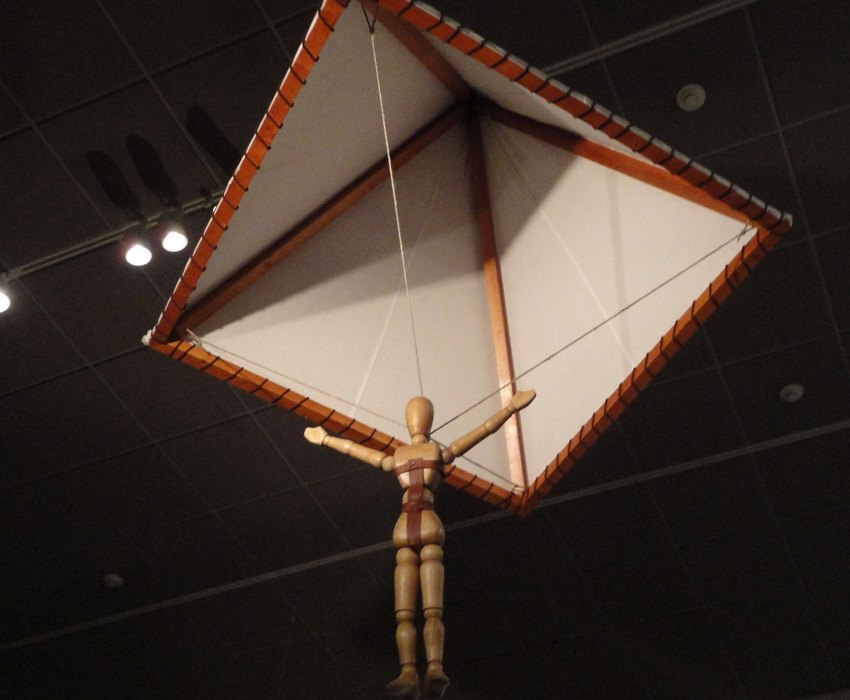 Contributions
Parachute, le rotor d’hélicoptère, la pompe, le marteau mécanique, l’horloge, le roulement à billes et l’odomètre